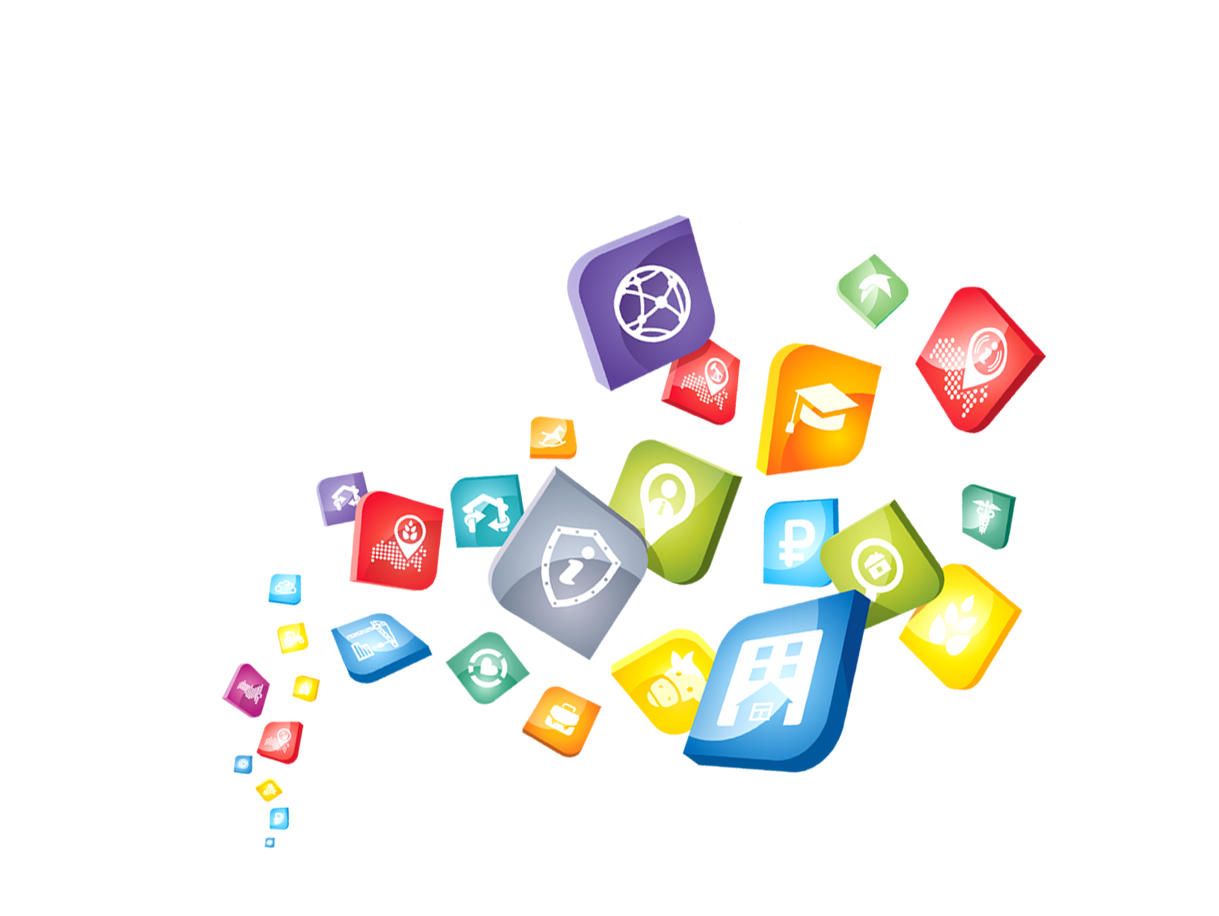 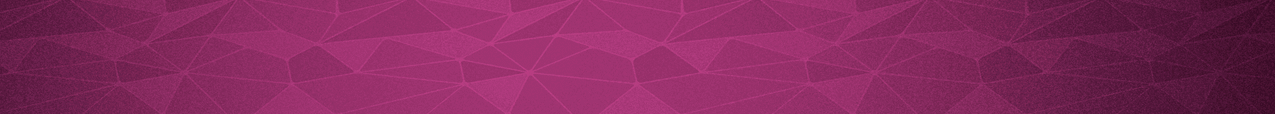 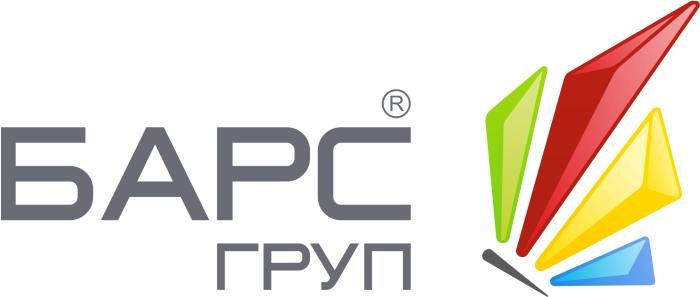 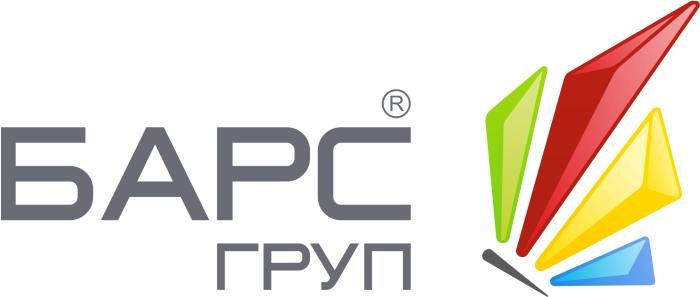 БАРС.Мониторинг-Культура
РЕШЕНИЯ БАРС ГРУП ДЛЯ КОМПЛЕКСНОЙ АВТОМАТИЗАЦИИ
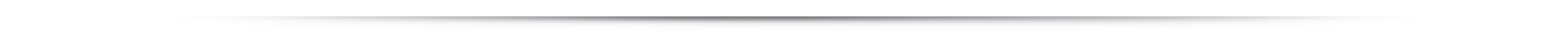 КУЛЬТУРА
ЗДРАВООХРАНЕНИЕ
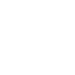 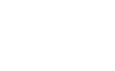 ОБРАЗОВАНИЕ
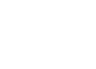 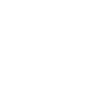 ИНФОРМАТИЗАЦИЯ
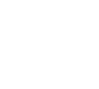 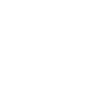 ПАСПОРТ МО
ЭНЕРГЕТИКА
МЕДИЦИНСКОЕ СТРАХОВАНИЕ
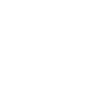 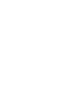 СЕЛЬСКОЕ ХОЗЯЙСТВО
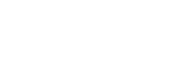 ТРАНСПОРТ
ВЕТЕРИНАРИЯ
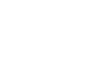 ЭЛЕКТРОННЫЙ 
МУНИЦИПАЛИТЕТ
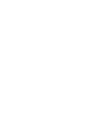 СОЦИАЛЬНАЯ ЗАЩИТА
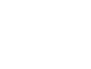 СПОРТ, ТУРИЗМ И 
МОЛОДЕЖНАЯ ПОЛИТИКА
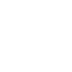 ЖИЛИЩНО-КОММУНАЛЬНОЕ 
ХОЗЯЙСТВО
ОЦЕНКА ЭФФЕКТИВНОСТИ УПРАВЛЕНИЯ
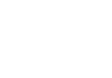 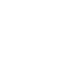 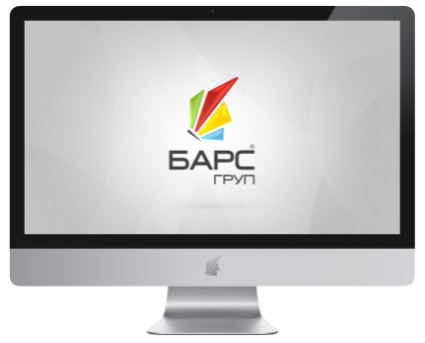 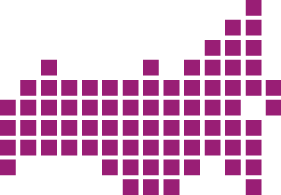 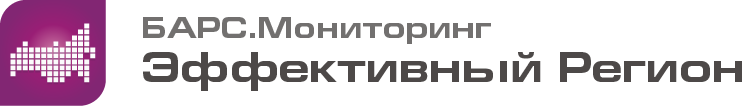 УЧАСТНИКИ, ФУНКЦИИ И ПРОБЛЕМЫ ОБРАБОТКИ ДОКУМЕНТОВ
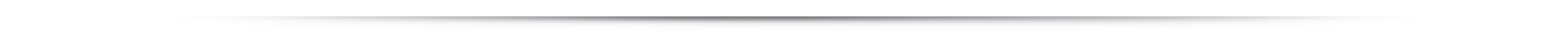 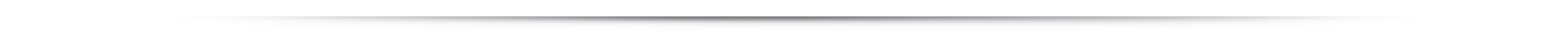 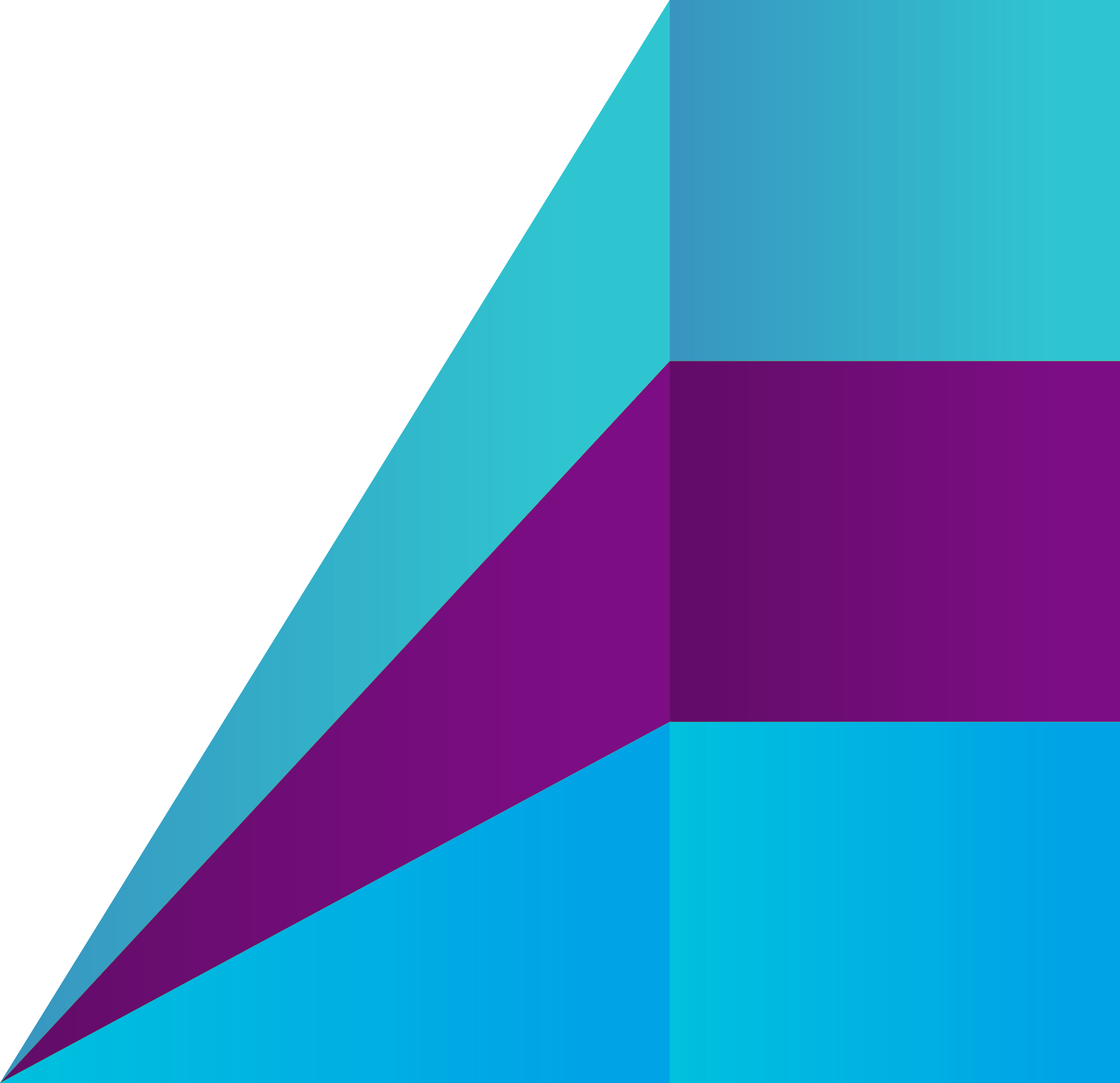 Отсутствие полной базы показателей 
за долгосрочный период, 
ограниченные возможности представления сводной информации
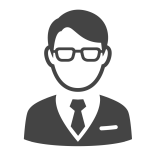 РУКОВОДИТЕЛИ, 
ЗАМЕСТИТЕЛИ РУКОВОДИТЕЛЕЙ
ПРИНЯТИЕ РЕШЕНИЯ
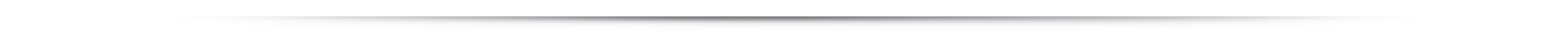 ПОДГОТОВКА АНАЛИТИЧЕСКИХ МАТЕРИАЛОВ
Отсутствие гибкого инструмента мониторинга собранной информации
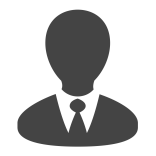 НАЧАЛЬНИКИ, СПЕЦИАЛИСТЫ ОТДЕЛОВ
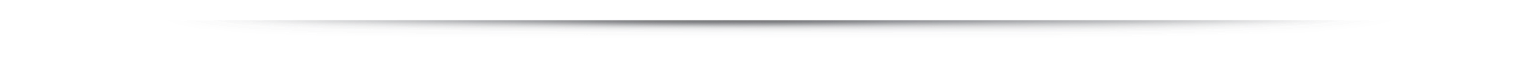 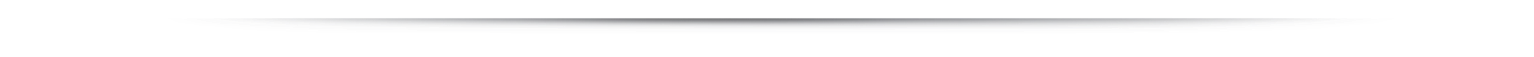 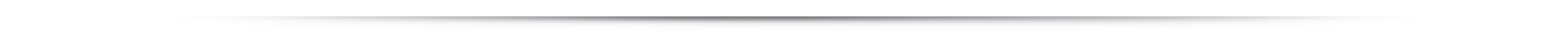 ОТВЕТСТВЕННЫЕ СПЕЦИАЛИСТЫ В ПОДВЕДОМСТВЕННЫХ УЧРЕЖДЕНИЯХ
Отсутствие единой базы,
справочников,
неудобство импорта, экспорта 
из абонентского пункта
ЗАПОЛНЕНИЕ ПЕРВИЧНОЙ ИНФОРМАЦИИ
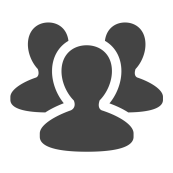 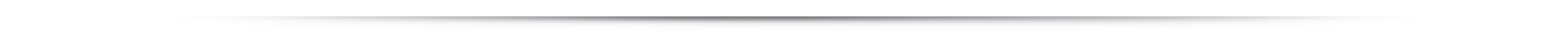 ФУНКЦИОНАЛЬНЫЕ ПРЕИМУЩЕСТВА СИСТЕМЫ
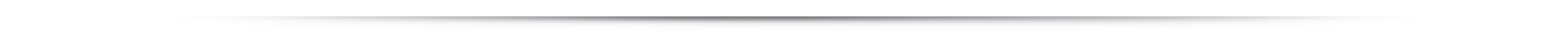 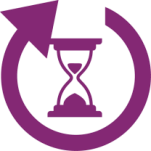 Online-сбор информации быстро и качественно!
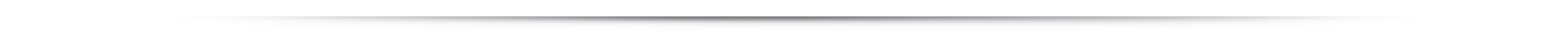 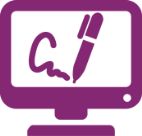 ЭП - достоверность информации!
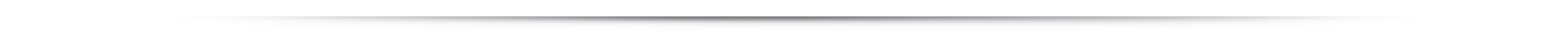 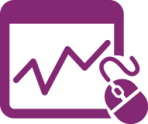 Аналитические отчеты одним кликом мыши!
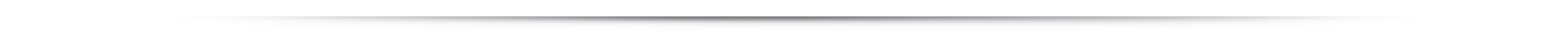 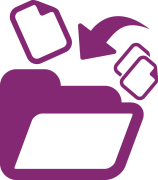 Конструктор отчетных форм и показателей!
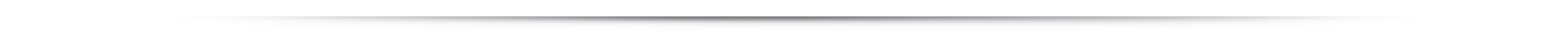 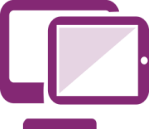 Оперативная информация на ноутбуке, iPhone, iPad и т.д.
ИНФОРМАЦИОННАЯ СХЕМА ВЗАИМОДЕЙСТВИЯ
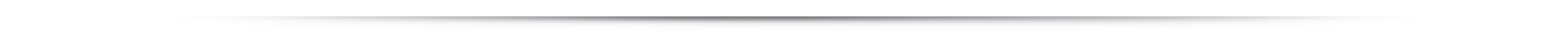 АНАЛИТИЧЕСКАЯ
ПАНЕЛЬ РУКОВОДИТЕЛЯ - 
Инструмент поддержки принятия управленческих решений
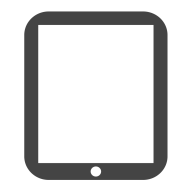 ОТКРЫТЫЙ ИНТЕРНЕТ-ПОРТАЛ ДЛЯ ГРАЖДАН И ОРГАНИЗАЦИЙ
ИНТЕРНЕТ
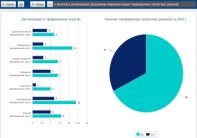 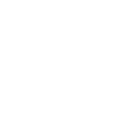 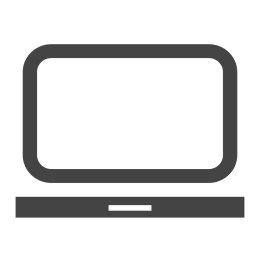 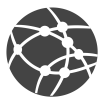 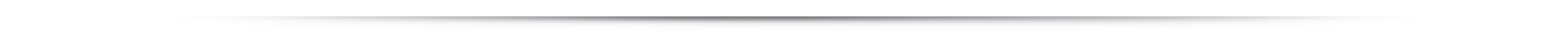 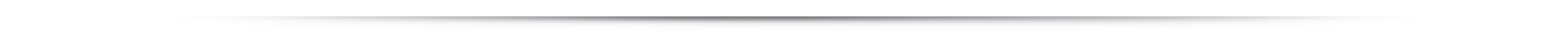 МИНИСТЕРСТВО (ДЕПАРТАМЕНТ) КУЛЬТУРЫ И УПРАВЛЕНИЕ ИЛИ УПРАВЛЕНИЕ КУЛЬТУРЫ МУНИЦИПАЛЬНОГО ОБРАЗОВАНИЯ
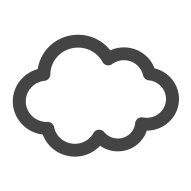 ТЕАТРЫ, МУЗЕИ, КЛУБЫ и т. д.
ЕДИНОЕ ХРАНИЛИЩЕ 
ДАННЫХ
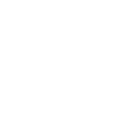 Заполнение бланков отчетных форм в режиме онлайн через web-интерфейс
Анализ и мониторинг показателей в разрезе
управлений
учреждений
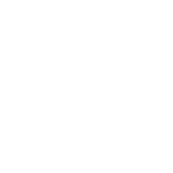 ONLINE-СБОР ИНФОРМАЦИИ ПО УЧРЕЖДЕНИЯМ
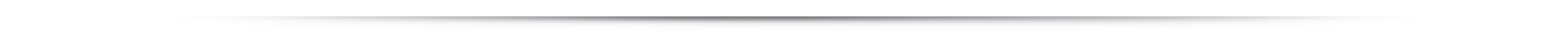 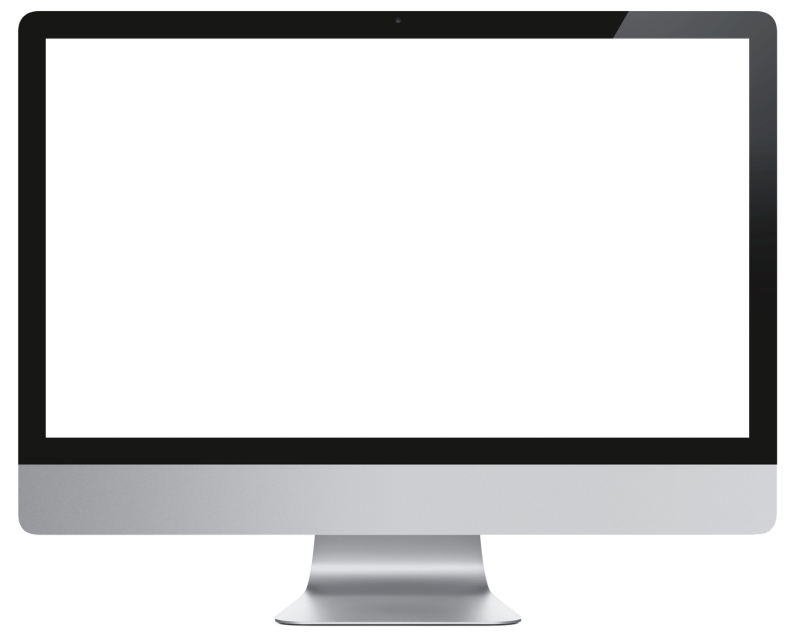 ПОДДЕРЖКА МНОГОУРОВНЕВОГО СБОРА ОТЧЕТНОСТИ
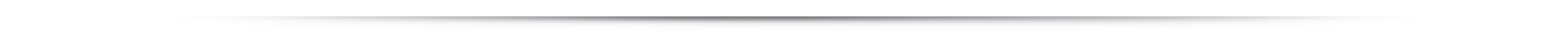 ГОЛОВНОЕ УЧРЕЖДЕНИЕ
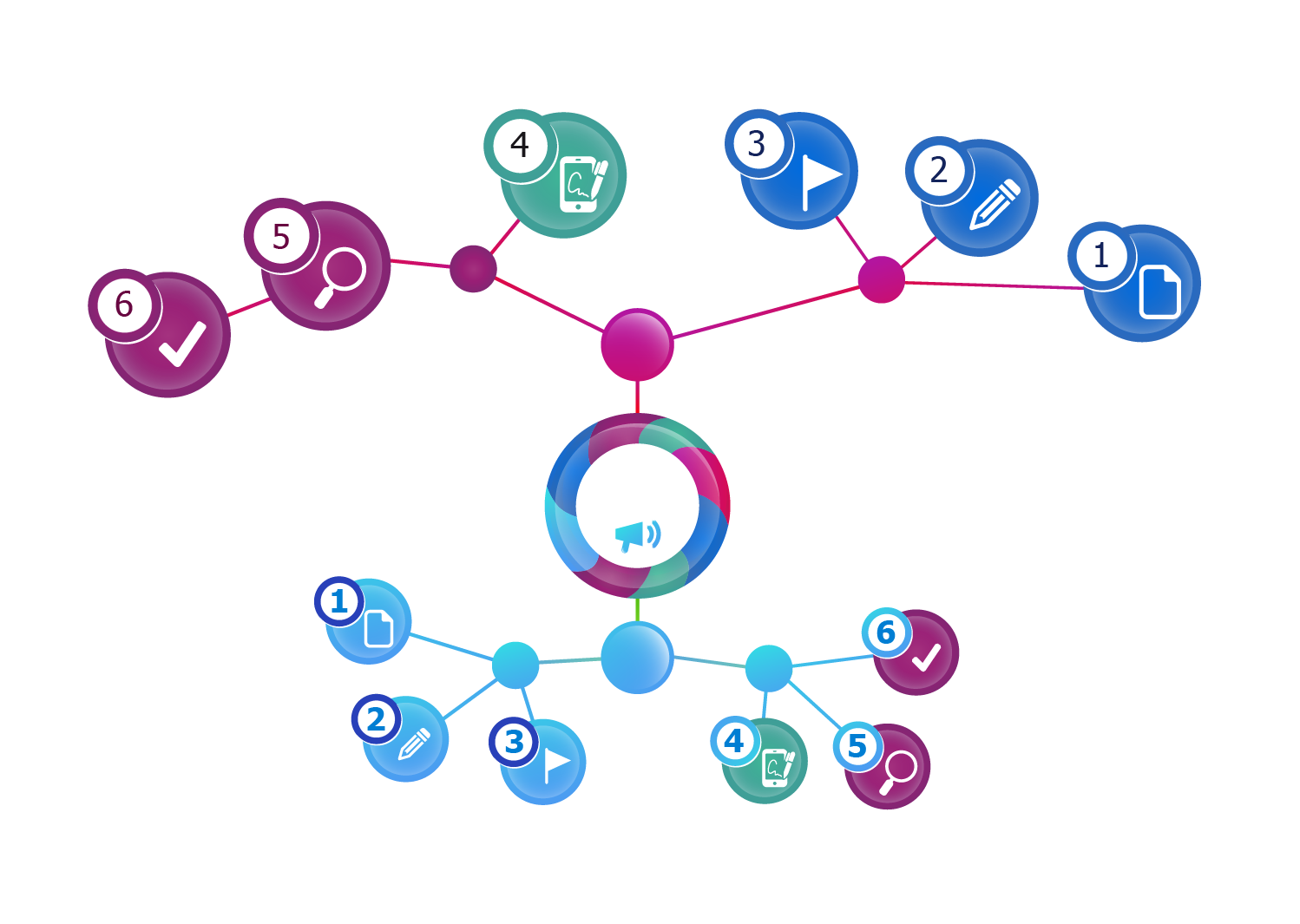 ПРОВЕРЕНА
ЭЛЕКТРОННАЯ ПОДПИСЬ
ЗАПОЛНЕНА
ЭКСПЕРТИЗА
ЧЕРНОВИК
УТВЕРЖДЕНА
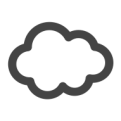 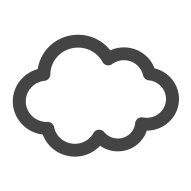 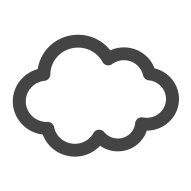 СБОР СВОБОДНЫХ ДАННЫХ
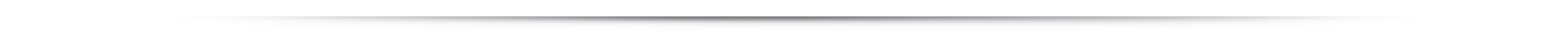 ЧЕРНОВИК
УТВЕРЖДЕНА
ЗАПОЛНЕНА
ЭКСПЕРТИЗА
ПРОВЕРЕНА
ЭЛЕКТРОННАЯ ПОДПИСЬ
ПОДВЕДОМСТВЕННОЕ УЧРЕЖДЕНИЕ
ОПЕРАТИВНО ПРОВОДИТЕ ЭКСПЕРТИЗУ И ОПОВЕЩАЙТЕ ОПЕРАТОРОВ
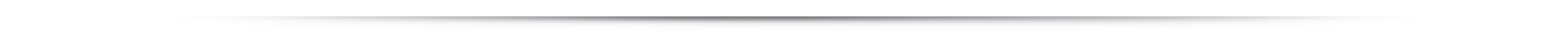 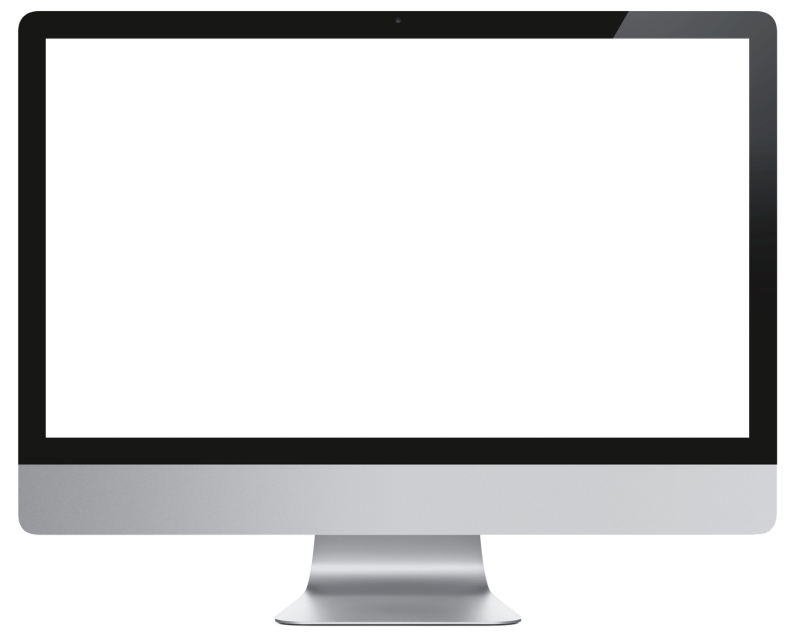 ГИБКАЯ СИСТЕМА РАЗГРАНИЧЕНИЙ ПРАВ ДОСТУПА К ДАННЫМ
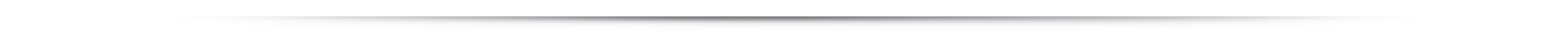 НА ЧТО МОЖНО ОГРАНИЧИТЬ ДОСТУП
01
ФОРМА
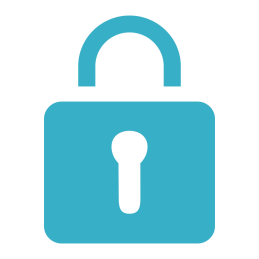 02
ОТЧЕТНЫЙ ПЕРИОД И КОМПОНЕНТ ОТЧЕТНОГО ПЕРИОДА
ОГРАНИЧЕНИЯ
НА ДОСТУП
ЭЛЕМЕНТЫ ФОРМ  (СТРОКИ, СТОЛБЦЫ, ВКЛАДКИ, ЯЧЕЙКИ)
03
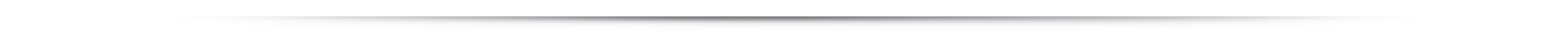 РОЛИ ПОЛЬЗОВАТЕЛЯ
ВИДЫ ОГРАНИЧЕНИЙ
Запрет на просмотр
Запрет на редактирование
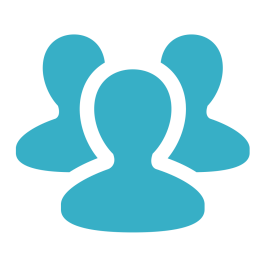 Запрет на проверку увязок
Запрет на смену статусов
ПОЛЬЗОВАТЕЛИ
Запрет на редактирование сводной формы
ФОРМИРОВАНИЕ НЕРЕГЛАМЕНТИРОВАННОЙ ОТЧЕТНОСТИ
ЗА ТРИ ПРОСТЫХ ШАГА
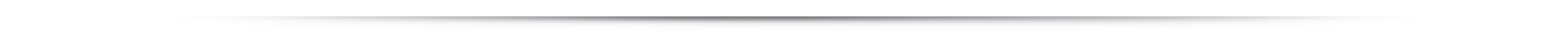 БАЗА ДАННЫХ
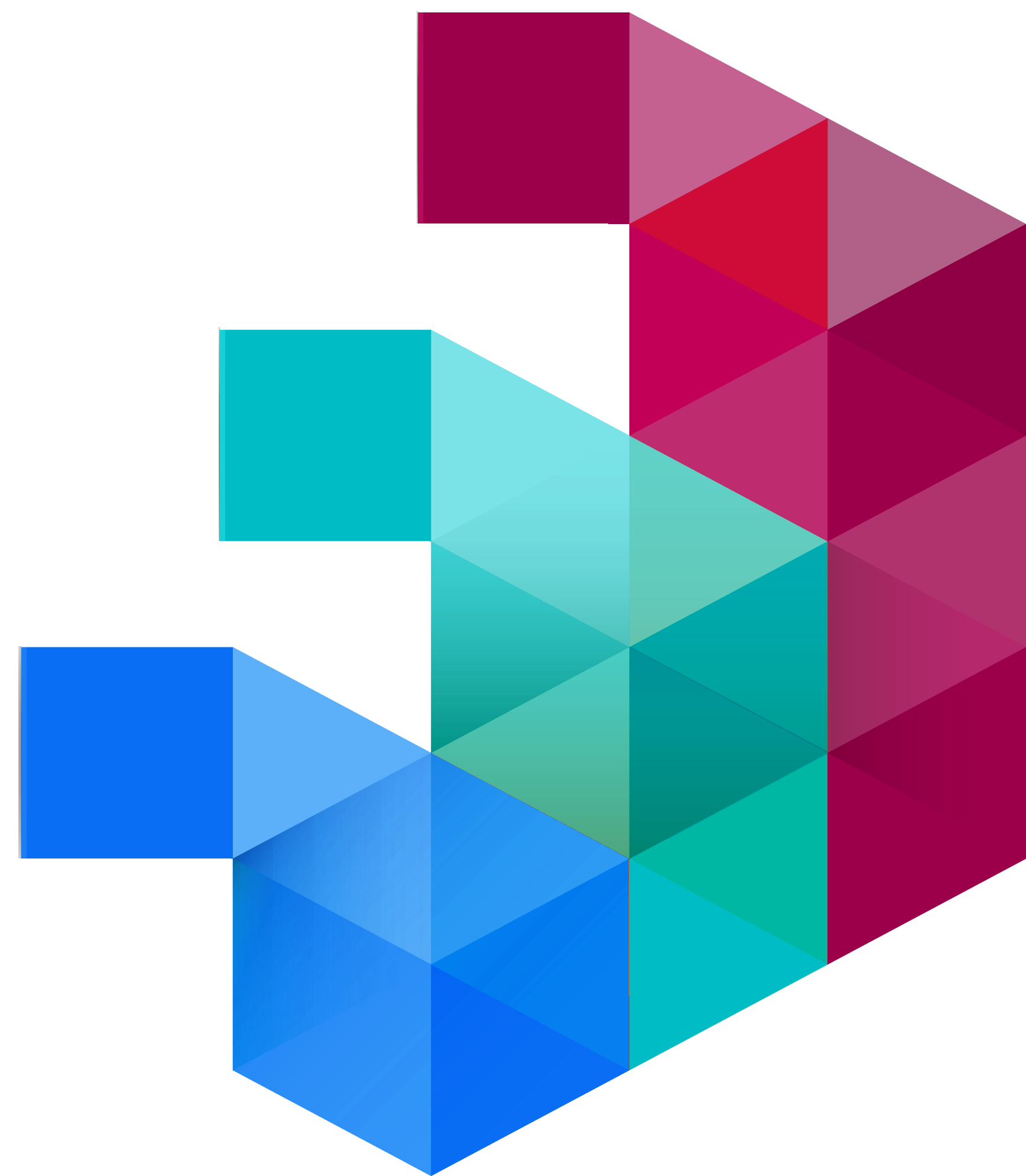 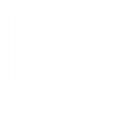 03
ФОРМА ДОСТУПНА ДЛЯ ЗАПОЛНЕНИЯ
Добавление новой формы в систему
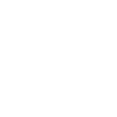 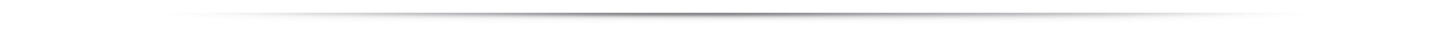 ДИЗАЙНЕР ФОРМ
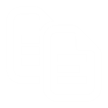 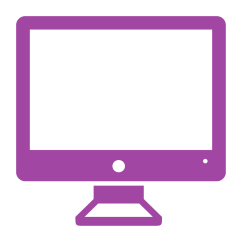 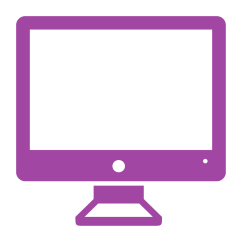 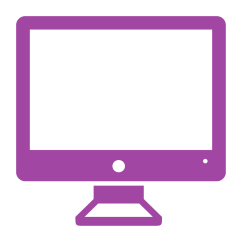 02
Описание таблицы в дизайнере форм
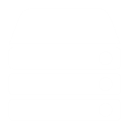 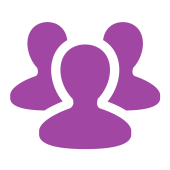 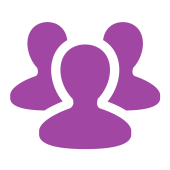 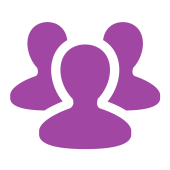 ФОРМА В ФОРМАТЕ XLS
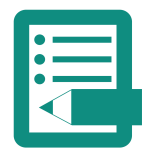 01
Excel и специальная разметка строк и столбцов
ПРОВЕРКА ВВЕДЕННОЙ ИНФОРМАЦИИ ПРИ ПОМОЩИ ДОБАВЛЕНИЯ КОНТРОЛЬНЫХ СООТНОШЕНИЙ
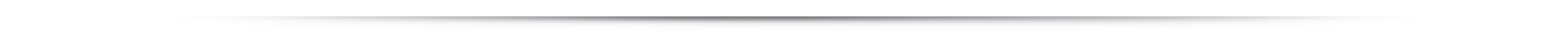 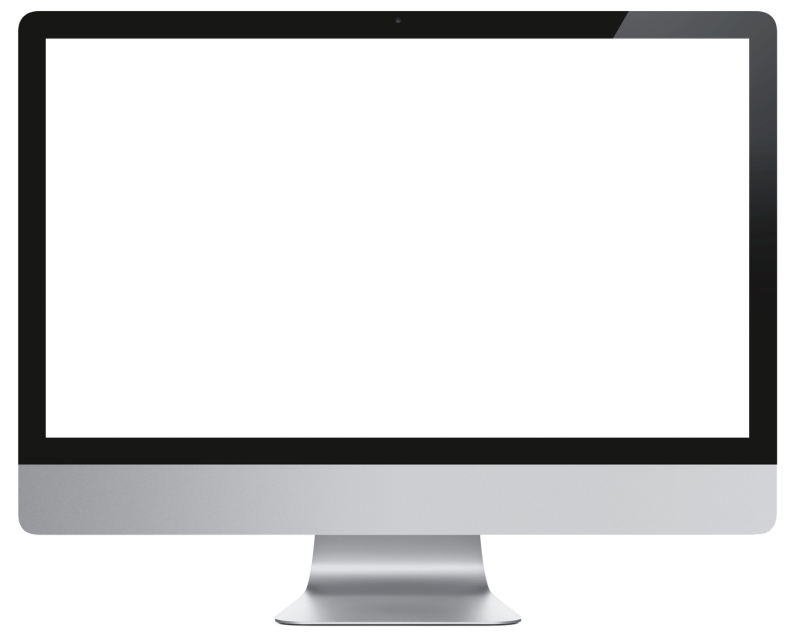 АНАЛИТИЧЕСКИЕ ВЫБОРКИ
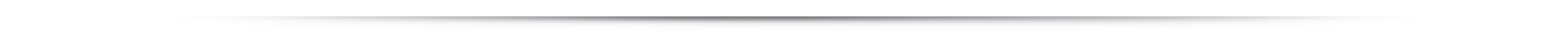 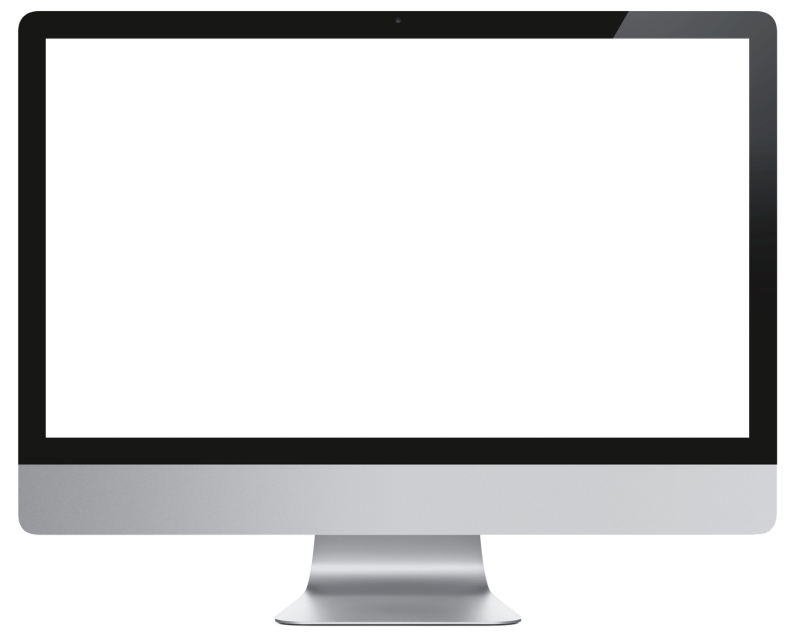 ЭТАПЫ ФОРМИРОВАНИЯ ИНФОРМАЦИИ НА ПОРТАЛЕ
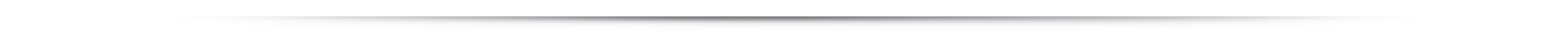 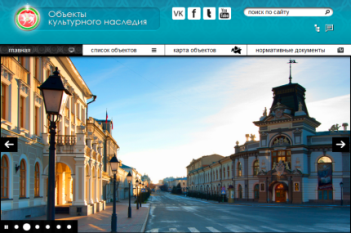 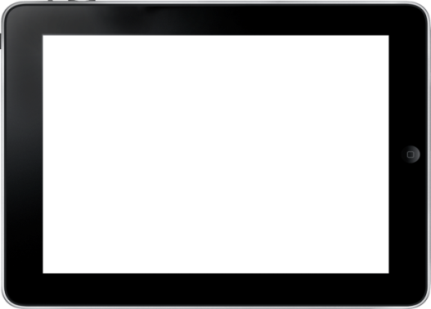 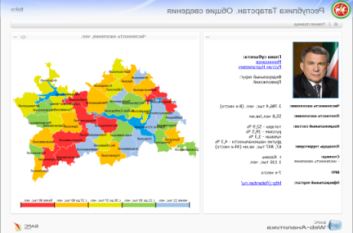 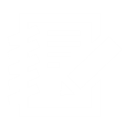 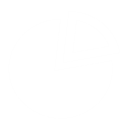 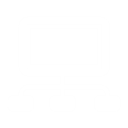 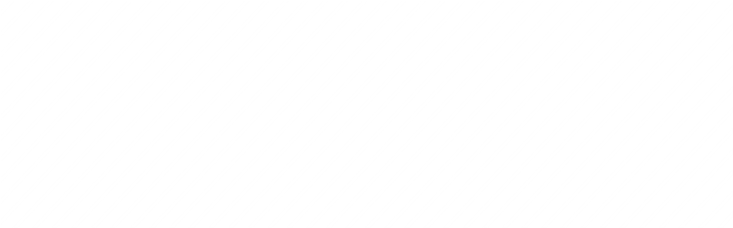 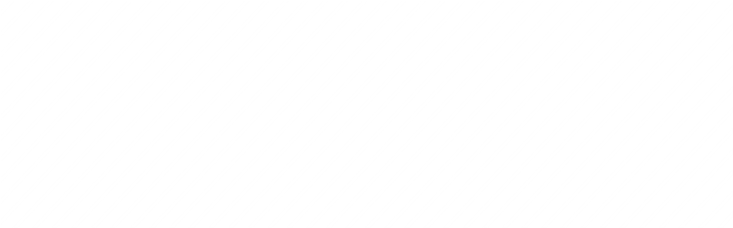 ЗАПОЛНЕНИЕ ФОРМЫ
ПОСТРОЕНИЕ ДАННЫХ 
НА ПОРТАЛЕ 
ПО ДАННЫМ СИСТЕМЫ 
(WEB-СЕРВИС)
МОНИТОРИНГ СОБРАННЫХ ДАННЫХ
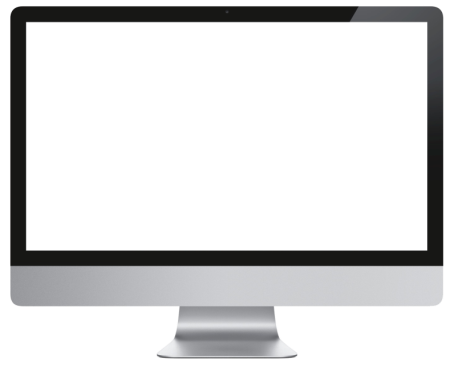 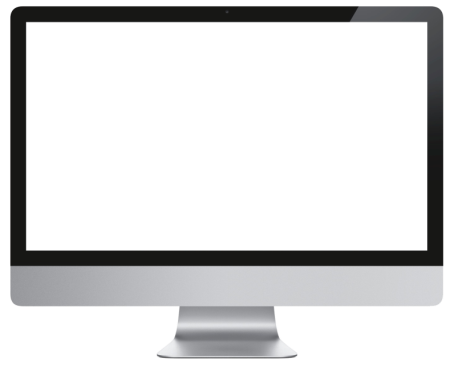 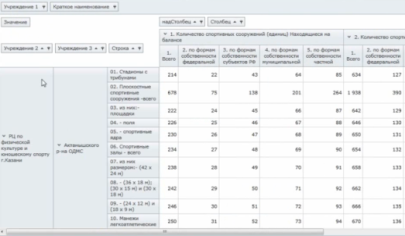 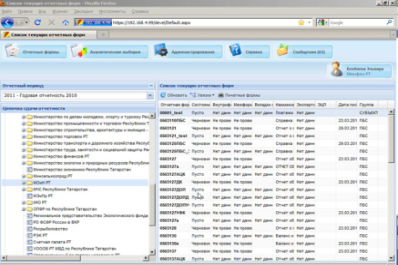 ЭЦП
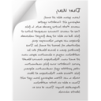 ПОДВЕДОМСТВЕННАЯ СЕТЬ
КОНТРОЛЬ СО СТОРОНЫ ВЕДОМСТВ
ЗАИНТЕРЕСОВАННЫЕ ЛИЦА
http://okn.tatarstan.ru/
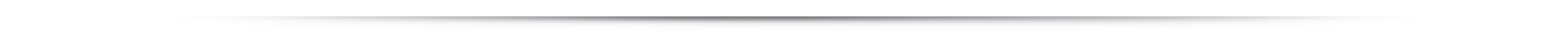 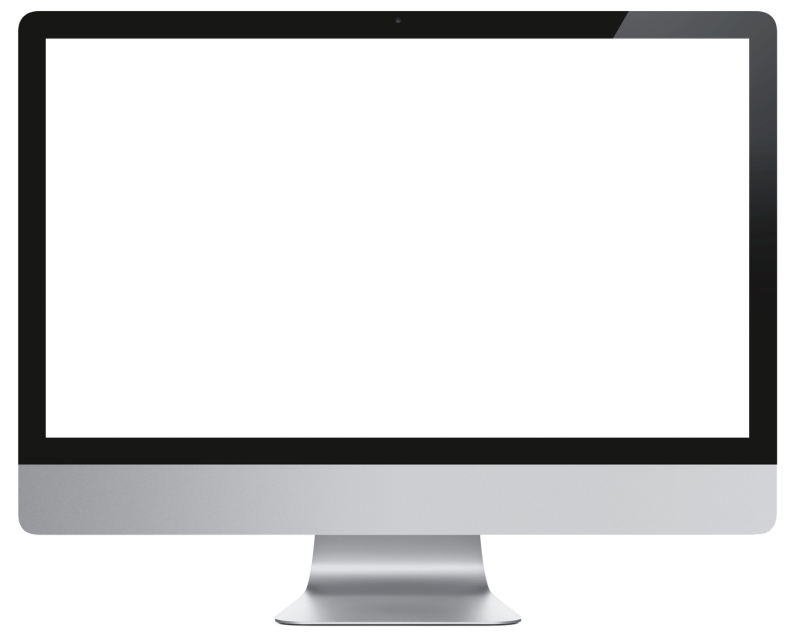 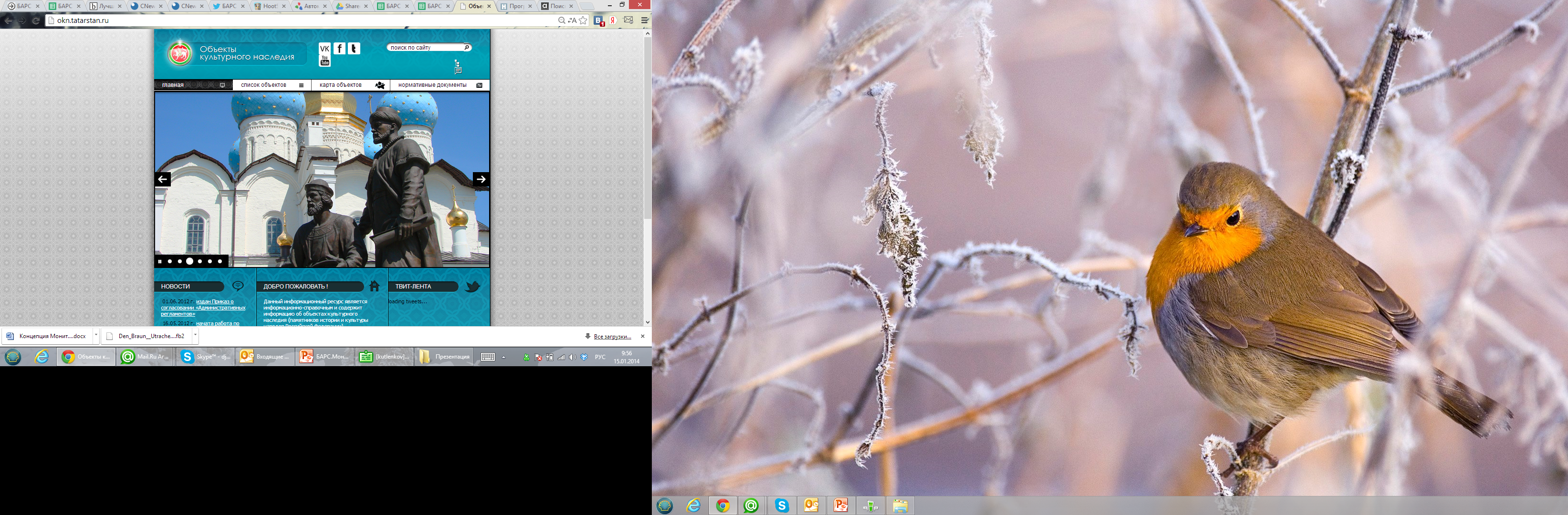 http://afisha.tatarstan.ru/
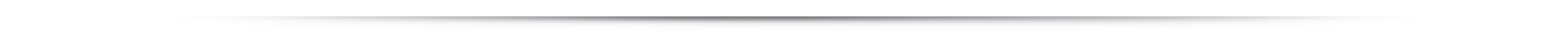 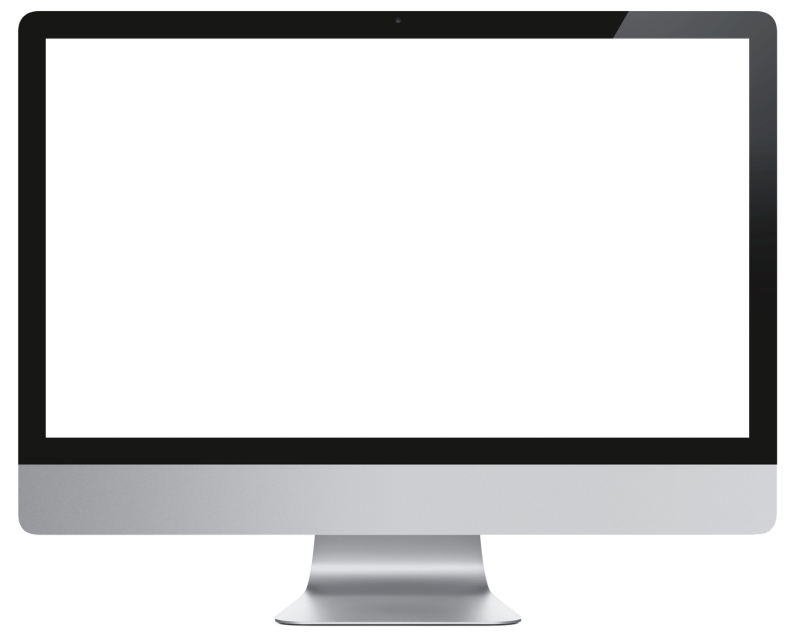 ЧТО Я ПОЛУЧАЮ?
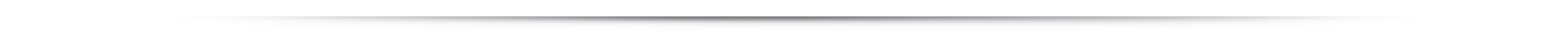 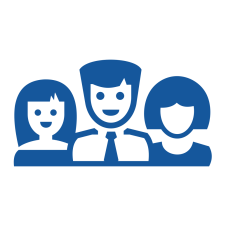 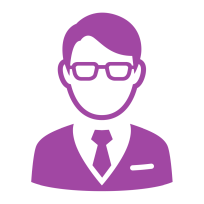 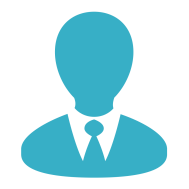 МЫ – СОТРУДНИКИ МУНИЦИПАЛЬНЫХ УПРАВЛЕНИЙ КУЛЬТУРЫ
Я – ЗАМЕСТИТЕЛЬ МИНИСТРА КУЛЬТУРЫ РЕГИОНА
МЫ – СОТРУДНИКИ УЧРЕЖДЕНИЙ КУЛЬТУРЫ
Заполняем отчеты на своем рабочем месте 

Наши отчеты проходят проверку экспертной комиссией
Получаем данные с подотчет- ных учреждений культуры

Уверены в правильности полученных данных
Получаю своевременно всю необходимую отчетность!

Выполняю Распоряжение Правительства РФ № 1993-р).
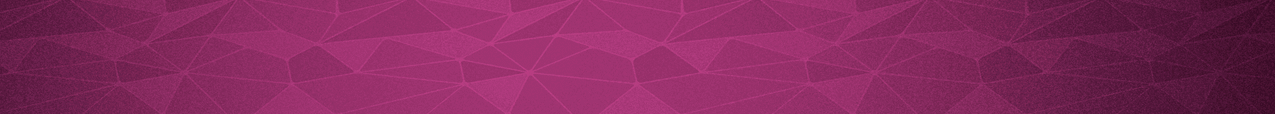 «БАРС.МОНИТОРИНГ» - ЭТО
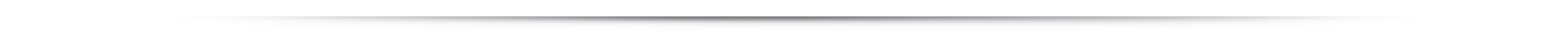 62
7
СУБЪЕКТА РФ
BI-ПРОЕКТОВ
ФЕДЕРАЛЬНОГО 
УРОВНЯ
РАБОТАЮТ С ОДНОЙ ИЗ BI-СИСТЕМ  БАРС ГРУП
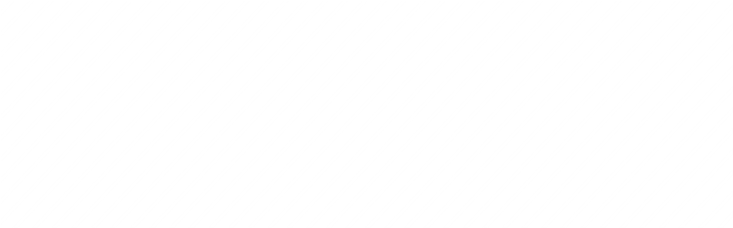 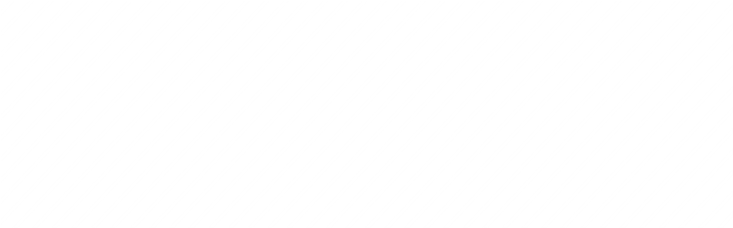 3-5
70
60
%
%
ЧАСОВ
ЭКОНОМИЯ
ВРЕМЕНИ НА ПОДГОТОВКУ
ОТЧЕТОВ ВЫСШЕМУ РУКОВОДСТВУ
СОКРАТИЛАСЬ
РУЧНАЯ ПРОВЕРКА
СОБРАННЫХ ДАННЫХ
ВМЕСТО 5-7 ДНЕЙ
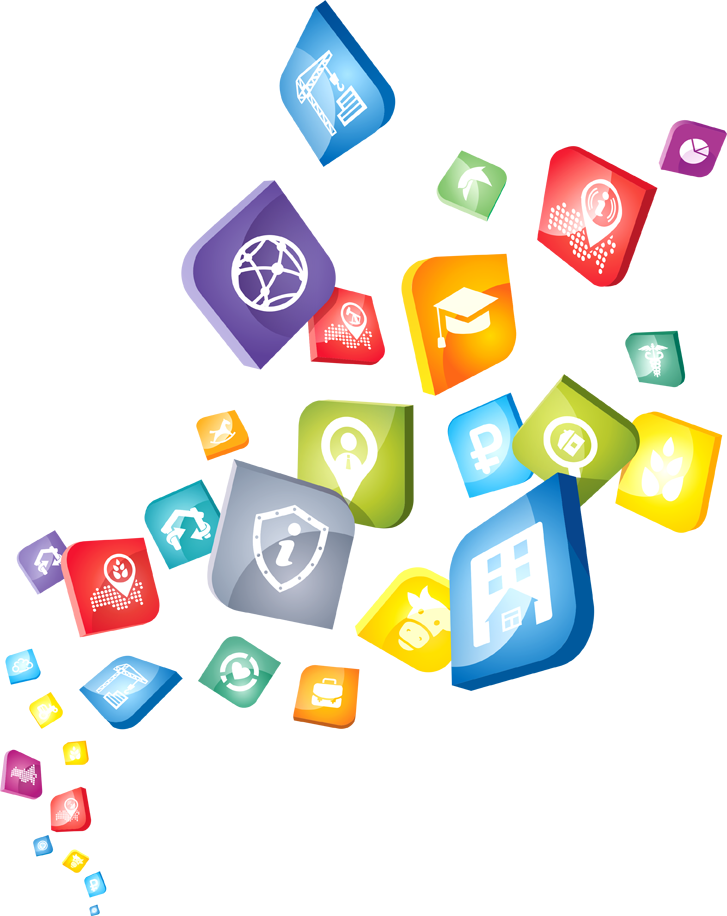 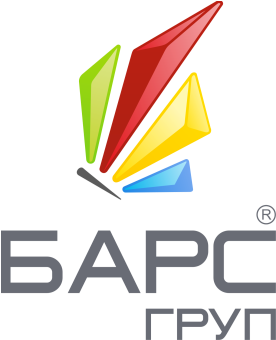 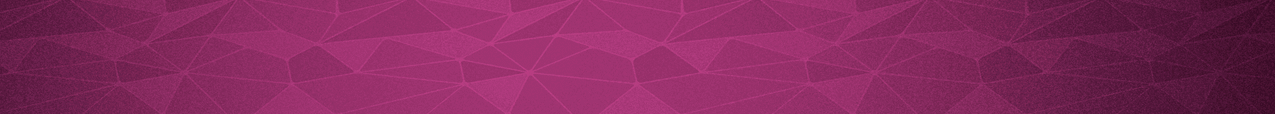 СПАСИБО 
ЗА ВНИМАНИЕ!
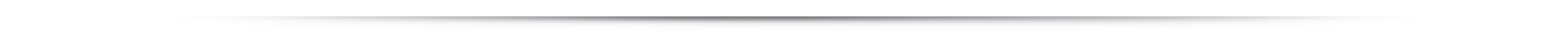